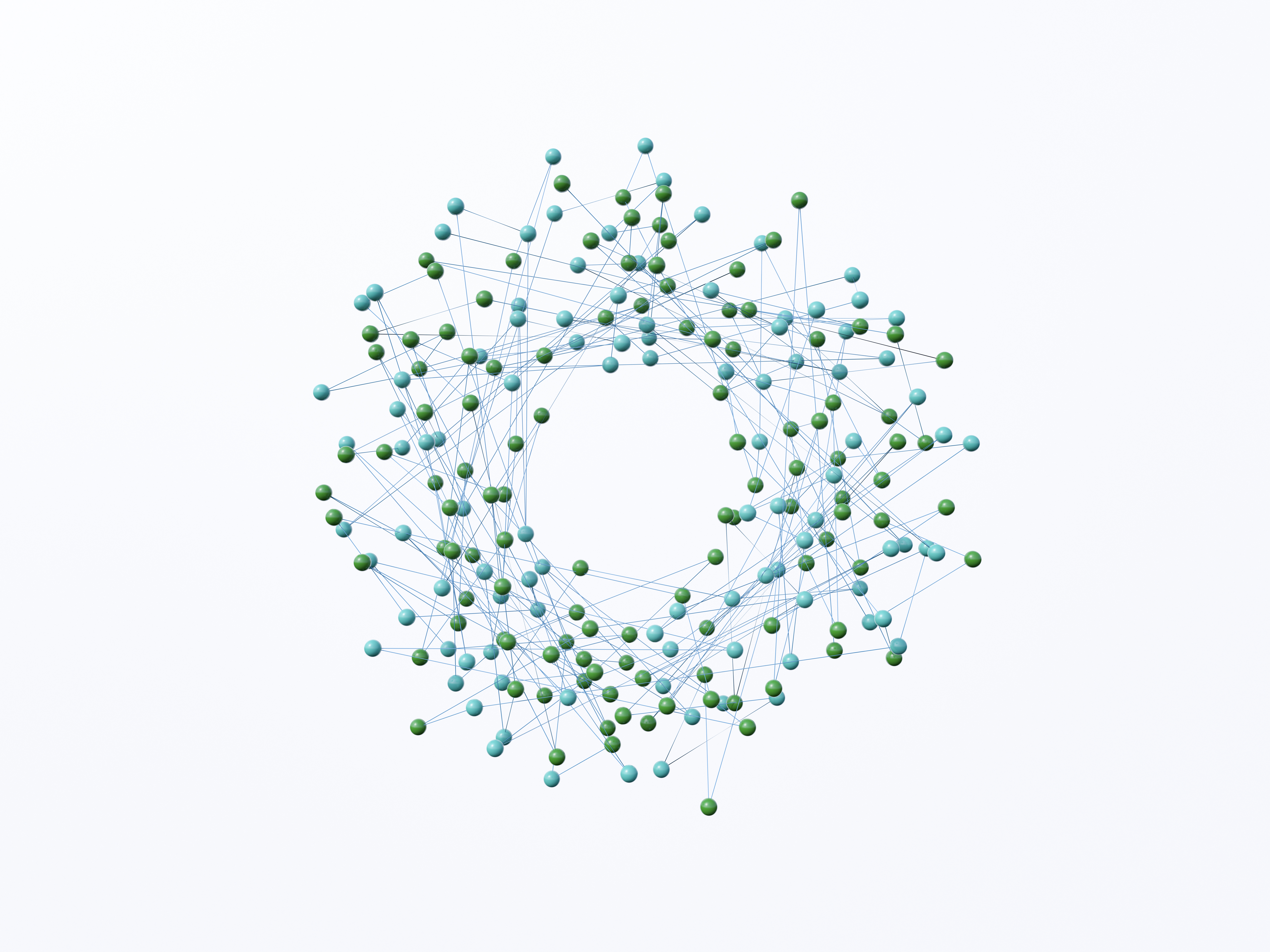 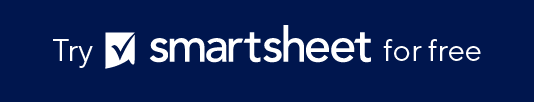 Collaboration Tool Business Case Template
The Tool
In bullet points, describe the problem this tool aims to solve or the opportunity it aims to develop.
Content
The History
In bullet points, describe the current situation.
Content
Limitations
List factors that could prevent the success of the tool, such as costs, usage adoption, lack of special training, change management, etc.
Content
Approach
List what is needed to successfully adopt and implement the tool, such as defining processes and usage guidelines, testing with a core group prior to scaling out, refining processes on an ongoing basis, etc.
Content
Benefits
In bullet points, list the benefits that this tool will bring to the team or organization.
Content